Обзор линейки решений 1С для ЖКХ
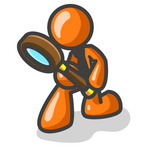 Мастер-класс по продажам решений для ЖКХ
Линейка отраслевых решений 1С для отрасли ЖКХ
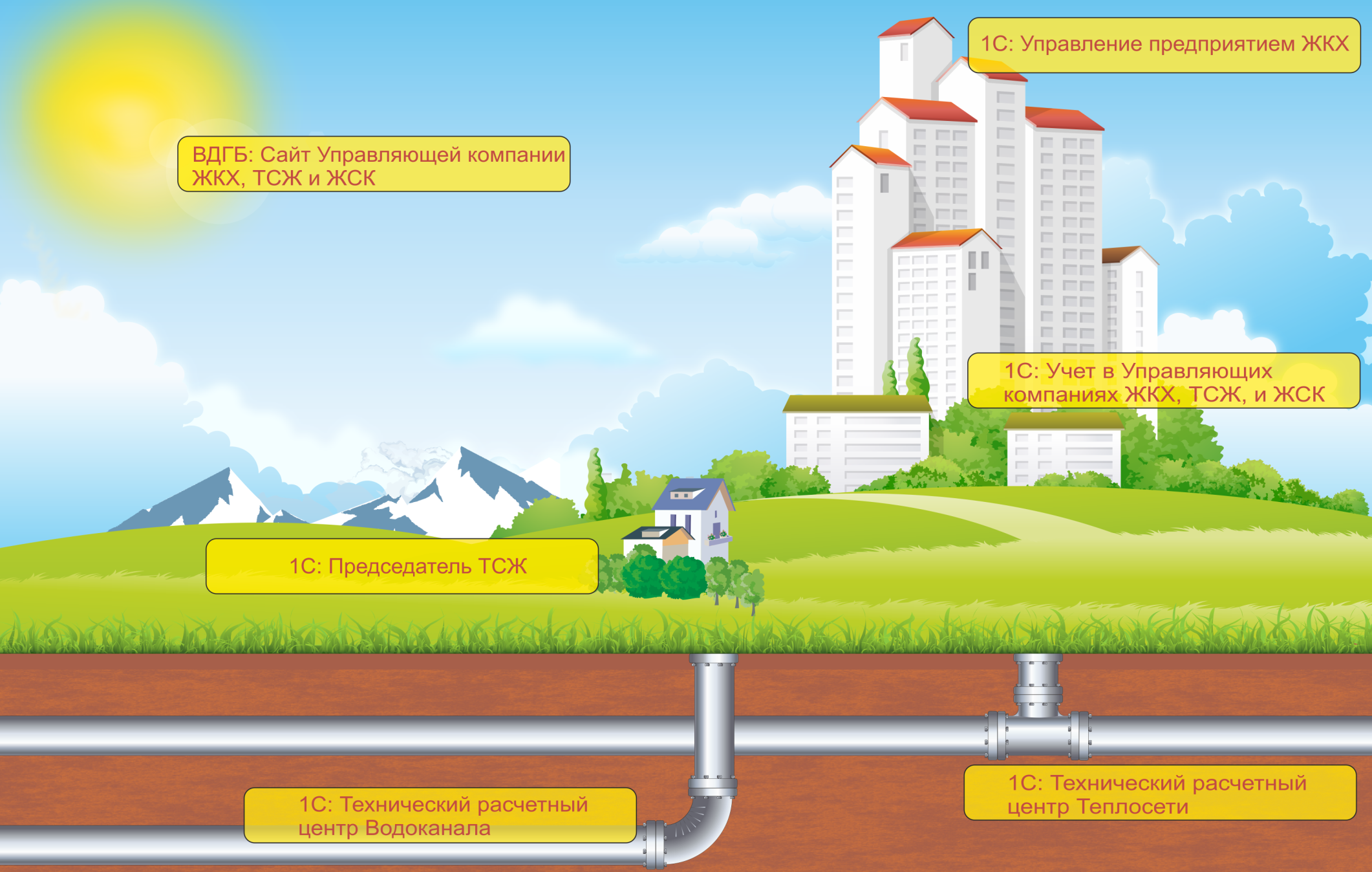 [Speaker Notes: Компания 1С:ВДГБ предлагает целый комплекс решений, которые помогают множеству предприятий ЖКХ по всей стране:
Комплексное ERP решение для автоматизации предприятий ЖКХ - 1С:Управление предприятием ЖКХ
Решение для автоматизации учета и бухгалтерии на предприятиях жилищно-коммунальной сферы - 1С: Учет в управляющих компаниях ЖКХ, ТСЖ и ЖСК
Решения для автоматизации учета на предприятиях ЖКХ, оказывающих услуги по тепло- и водоснабжению - 1С: Технический расчетный центр теплосети и 1С: Технический расчетный центр водоканала
Решение для автоматизации небольших предприятий ЖКХ – 1С:Председатель ТСЖ]
1С:Управление предприятием ЖКХ
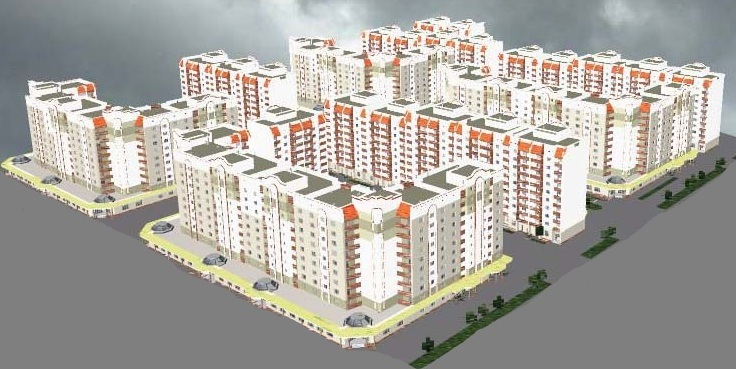 Мастер-класс по продажам решений для ЖКХОбзор линейки решений 1С для ЖКХ
[Speaker Notes: 1С:Управление предприятием ЖКХ]
ERP для ЖКХ
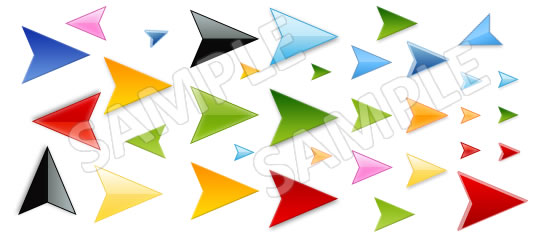 1С:Управление предприятием ЖКХ – комплексное ERP- решение для автоматизации предприятий сферы ЖКХ созданное на базе типового решения 1С:Управление производственным предприятием.
Общие возможности системы:
Управление производством, управление основными средствами и планирование ремонтами.
Управление персоналом, включая расчет заработной платы.
Управление финансами, в том числе бюджетирование, управление взаиморасчетами, бухгалтерский и налоговый учет, учет по МСФО, формирование консолидированной отчетности.
Управление складами (запасами), управление продажами и закупками.
Мониторинг и анализ показателей деятельности предприятия.
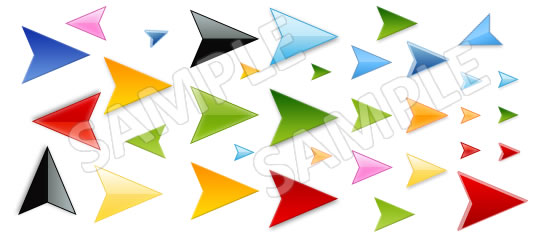 [Speaker Notes: …– это единственное комплексное ERP решение для отрасли ЖКХ, позволяющее эффективно управлять внутренними и внешними ресурсами Предприятия ЖКХ.

Единое хранилище данных, содержащего всю корпоративную бизнес-информацию и обеспечивающего одновременный доступ к ней любого необходимого количества сотрудников предприятия, наделённых соответствующими полномочиями.

Данный продукт содержит в себе все необходимые подсистемы учета
Зарплату и кадры
Управление денежными средствами и Бюджетирование
Регламентированный бух и налоговый учет
Система CRM]
1С:Управление предприятием ЖКХ
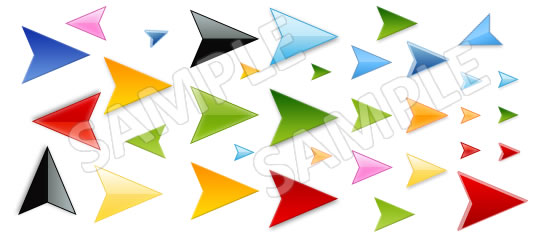 Функциональные возможности системы в части ЖКХ
Учет имущества и объектов инфраструктуры.
Управление техническим обслуживанием и ремонтом.
Управление арендой имущества.
Управление ремонтами, осмотрами, АДС.
Учет владельцев имущества.
Управление отношениями с владельцами имущества.
Управление лицевыми счетами.
Расчеты и начисления; расчеты с РСО.
Тарифообразование и сметы.
Оплата услуг потребителями.
Управление энергоэффективностью ЖКХ.
Интеграция с системами контроля приборов учета.
Интеграция с сайтом ЖКХ.
[Speaker Notes: и многие другие блоки в одном, в том числе и блок Полного учета в ЖКХ]
«1С:Управление предприятием ЖКХ» предоставляет:
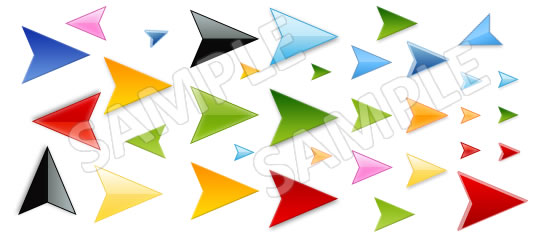 ЕИРЦ, ЕРЦ и ЕРКЦ — возможность ведения полного биллингового цикла
ведение баз данных, необходимых для выставления счетов на оплату; 
обработка показаний приборов учета (счетчиков); 
начисления по тарифам и показаниям счетчиков с учетом скидок, недопоставок, перерасчетов; 
начисление  прочих периодических услуг.
печать и доставка единых платежных документов (ЕПД); 
взаимодействие с платежными системами; 
диспетчеризация и распределение платежей; 
подготовка отчетов по начислениям и сборам; 
претензионная работа с плательщиками.
[Speaker Notes: Наилучшим способом программный продукт подойдет
ЕРЦ, ЕИРЦ, ЕРКЦ]
«1С:Управление предприятием ЖКХ» предоставляет:
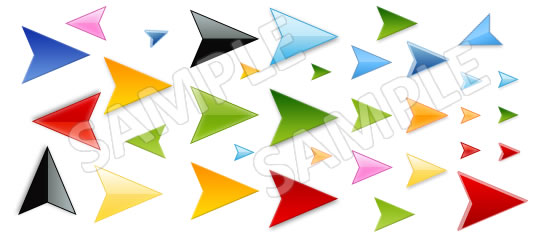 Строительным организациям и девелоперам — возможности
Многофирменный учет;
Многопрофильный учет;
Полный  цикл  от продажи квартир до оказания услуг ЖКХ и аренды;
Полный цикл операций бизнес процессов с учетом этапов от момента до ввода в эксплуатацию до фактического текущего обслуживания.
Крупным Управляющим компаниям — возможности
Обслуживание зданий и прочей инфраструктуры;
Расчеты по «квартплате»;
Биллинговые операции;
Полный цикл от квартплаты до прочих услуг;
Зачастую разветвленная сетевая структура.
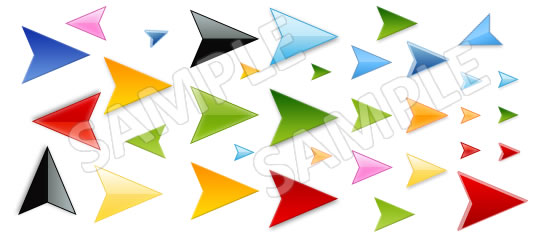 [Speaker Notes: Строительным компаниям и девелоперам
Крупным (холдинговым) управлящим компаниям]
1С:Управление предприятием ЖКХ. Варианты поставок
1С:Предприятие 8. Управление предприятием ЖКХ
конфигурация «Управление производственным предприятием»
конфигурация «Управление предприятием ЖКХ»
[Speaker Notes: «1С:Предприятие 8. Управление предприятием ЖКХ.» стоимостью 198000.00 включает в себя «Управление производственным предприятием» и «Управление предприятием ЖКХ». Эта поставка содержит всё необходимое для организации 1-го рабочего места.]
1С:Управление предприятием ЖКХ. Варианты поставок
1С:Предприятие 8. Управление предприятием ЖКХ для10 пользователей + клиент сервер
конфигурация «Управление производственным предприятием»
конфигурация «Управление предприятием ЖКХ»
[Speaker Notes: «1С:Предприятие 8. Управление предприятием ЖКХ для 10 пользователей + клиент сервер» - поставка, стоимостью всего 296000.00 включает в себя «Управление производственным предприятием» и «Управление предприятием ЖКХ» + клиент-сервер.

Эта поставка содержит всё необходимое для организации 10-и рабочих мест.]
1С:Управление предприятием ЖКХДополнительные лицензии
[Speaker Notes: Конечно же для организации дополнительных рабочих мест предусмотрены дополнительные лицензии.

Обратите внимание на то, что для работы дополнительной лицензии для продукта 1С: Управление предприятием ЖКХ необходимо наличие достаточного количества клиентских лицензий для 1С:Предприятие 8.]
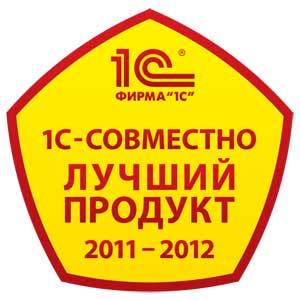 1С:Учет в управляющих компаниях ЖКХ,ТСЖ и ЖСК
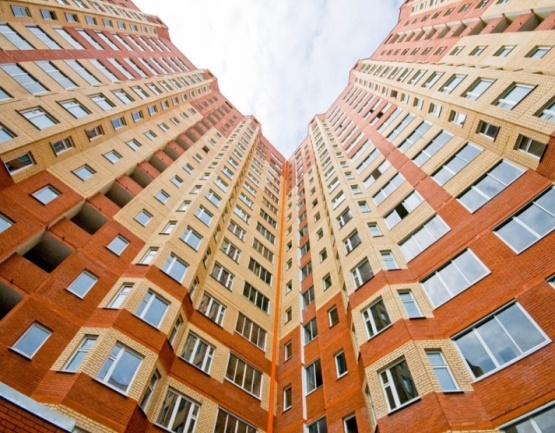 Мастер-класс по продажам решений для ЖКХОбзор линейки решений 1С для ЖКХ
[Speaker Notes: 1С:Учет в управляющих компаниях ЖКХ, ТСЖ и ЖСК]
1С: Учет в управляющих компаниях ЖКХ, ТСЖ и ЖСК
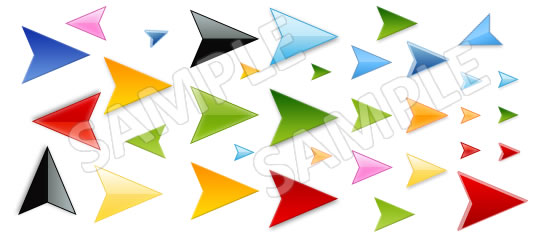 1С:Учет в управляющих компаниях ЖКХ, ТСЖ и ЖСК – решение для автоматизации предприятий сферы ЖКХ, созданное на базе типового решения Бухгалтерия предприятия.
Продукт подходит предприятиям, которые сосредотачиваются на автоматизации меньшего набора функций:
Бухгалтерский и налоговый учет.
Управление зданиями.
Управление взаиморасчетами с получателями услуг ЖКХ.
Аварийно-диспетчерская служба.
Функции для ТСЖ: Смета, Голосование.
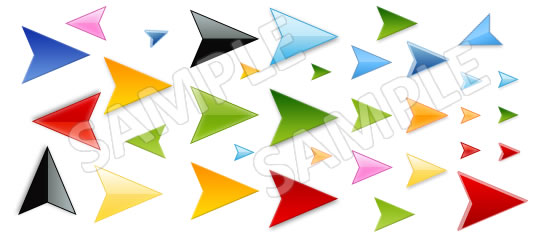 [Speaker Notes: … – решение для автоматизации предприятий сферы ЖКХ, созданное на базе типового решения Бухгалтерия предприятия.

Продукт предназначен для предприятий, которые сосредотачиваются на автоматизации меньшего набора функций, таких как:
 Бухгалтерский и налоговый учет
 Управление зданиями
 Управление взаиморасчетами с получателями услуг ЖКХ
 Аварийно-диспетчерская служба
 Функции для ТСЖ: Смета, Голосование.

Пользователями данного решения могут быть:
 Небольшие управляющие компании
 Жилищно-эксплуатационные управления (ЖЭУ)
 Жилищно-эксплуатационные управляющие компании (ЖЭУК)
 Жилищно-эксплуатационные конторы (ЖЭК)
 Дирекции по эксплуатации зданий (ДЭЗ)
 Жилищно-коммунальных хозяйств (ЖКХ)
 Коммунальные сервисные компании
 Коттеджные поселки
 Товарищества собственников жилья (ТСЖ)

Т.е. в эту категорию попадают, как платежеспособные компании среднего размера, способные приобрести ПРОФ версии продуктов от 20 000 рублей на базе «1С:Бухгалтерии 8», так и небольшие Управляющие относительно слабоплатежеспособные организации, которые способны будут приобрести базовую версию тиражного программного продукта на базе «1С:Бухгалтерии 8» по цене в районе 6000 рублей.
НО! Количество организаций в этой категории уже составляет более 3000.]
1С: Учет в управляющих компаниях ЖКХ, ТСЖ и ЖСК Варианты поставок
1С:Предприятие 8. Учет в управляющих компаниях ЖКХ, ТСЖ и ЖСК
1С: Бухгалтерия 8. ПРОФ.
Конфигурация «Учет в управляющих компаниях ЖКХ, ТСЖ и ЖСК»
[Speaker Notes: 1С:Предприятие 8. Учет в управляющих компаниях ЖКХ, ТСЖ и ЖСК за 18000 руб.

Данный вариант поставки включает в себя «1С: Бухгалтерия 8. ПРОФ.» и конфигурацию «Учет в управляющих компаниях ЖКХ, ТСЖ и ЖСК», выгоден тем, что эта поставка содержит всё необходимое для организации 1-го рабочего места и полноценного учета как в ЖКХ, так и в бухгалтерии.]
1С:Учет в управляющих компаниях ЖКХ, ТСЖ и ЖСКДополнительные лицензии
[Speaker Notes: Конечно же для организации дополнительных рабочих мест предусмотрены дополнительные лицензии и для работы дополнительной лицензии для продукта 1С: Учет в управляющих компаниях ЖКХ, ТСЖ и ЖСК  необходимо наличие достаточного количества клиентских лицензий для 1С:Предприятие 8.]
1С: Учет в управляющих компаниях ЖКХ, ТСЖ и ЖСК Варианты поставок
1С:Предприятие 8. Учет в управляющих компаниях ЖКХ, ТСЖ и ЖСК.Базовая версия
1С: Бухгалтерия 8. Базовая версия
конфигурация «Учет в управляющих компаниях ЖКХ, ТСЖ и ЖСК»
[Speaker Notes: 1С:Предприятие 8. Учет в управляющих компаниях ЖКХ, ТСЖ и ЖСК. Базовая версия за 6000 руб. включает в себя «1С: Бухгалтерия 8. Базовая версия.» и конфигурацию «Учет в управляющих компаниях ЖКХ, ТСЖ и ЖСК». Вариант не отличается практически по функционалу от ПРОФ поставки, но имеет ограничения базовой версии, как то:
•	Возможность устанавливать только на 1 компьютер;
•	Отсутствует возможность внесения изменений в код программы программистами;
•	В одной базе можно вести учет только по 1-му учреждению (только по одной организации).]
1С: Учет в управляющих компаниях ЖКХ, ТСЖ и ЖСК Варианты поставок
1С:Предприятие 8. Учет в управляющих компаниях ЖКХ, ТСЖ и ЖСК.Поставка на 5 пользователей
1С:Бухгалтерия 8. Комплект на 5 пользователей
конфигурация «Учет в управляющих компаниях ЖКХ, ТСЖ и ЖСК»
[Speaker Notes: 1С:Предприятие 8. Учет в управляющих компаниях ЖКХ, ТСЖ и ЖСК. Поставка на 5 пользователей за 34000 руб.

Данный вариант поставки включает в себя «1С: Бухгалтерия 8. Комплект на 5 пользователей.» и конфигурацию «Учет в управляющих компаниях ЖКХ, ТСЖ и ЖСК», выгоден тем, что эта поставка содержит всё необходимое для организации 5-ти рабочих мест и полноценного учета как в ЖКХ, так и в бухгалтерии.

Выгоден при организации от 3-х р.м.]
1С:Председатель ТСЖ
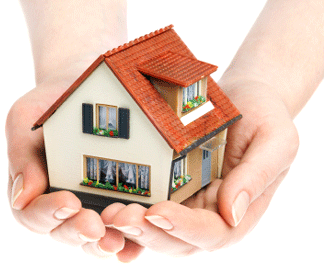 Мастер-класс по продажам решений для ЖКХОбзор линейки решений 1С для ЖКХ
[Speaker Notes: 1С:Председатель ТСЖ]
1С:Председатель ТСЖ
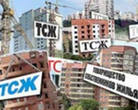 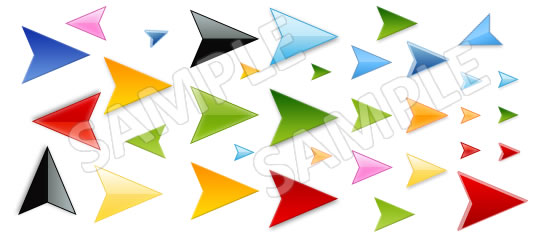 1С:Председатель ТСЖ –решение для автоматизации предприятийсферы ЖКХ, таких как:
ТСЖ
ЖСК
Коттеджные поселки
Дачные кооперативы
Гаражно-строительные кооперативы
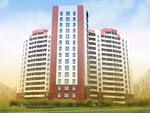 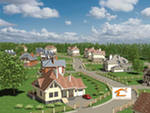 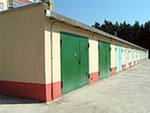 [Speaker Notes: … - решение для автоматизации практически неплатежеспособных, очень малообеспеченных предприятий ЖКХ – это в основном Товарищества собственников жилья (ТСЖ) с небольшим количеством лицевых счетов. В таких товариществах сложно пролоббировать расходы на программное обеспечение, максимальная сумма которую они готовы потратить это 3000 – 4000 рублей. Им больше подходит оригинальное решение легкое в поддержке без регламентированных подсистем БУ и НУ. 
НО! Стоит отметить, что количество организаций в этой категории уже составляет Несколько Десятков Тысяч.]
1С: Председатель ТСЖВарианты поставок
1С:Предприятие 8. Председатель ТСЖ.
платформа «1С:Предприятие 8»
конфигурация «Председатель ТСЖ»
[Speaker Notes: 1С:Предприятие 8. Председатель ТСЖ за 10800 руб.

Данный вариант поставки включает в себя платформу «1С:Предприятие 8.» и конфигурацию «Председатель ТСЖ», выгоден тем, что эта поставка содержит всё необходимое для организации 1-го рабочего места.]
1С:Председатель ТСЖДополнительные лицензии
[Speaker Notes: Конечно же предусмотрены дополнительные лицензии и для работы дополнительной лицензии для продукта 1С:Председатель ТСЖ необходимо наличие достаточного количества клиентских лицензий для 1С:Предприятие 8.]
1С: Председатель ТСЖВарианты поставок
1С:Предприятие 8. Председатель ТСЖ.Базовая версия
платформа «1С: Предприятие 8. Базовая версия»
конфигурация «Председатель ТСЖ»
[Speaker Notes: 1С:Предприятие 8. Председатель ТСЖ. Базовая версия за 3750 руб. включает в себя «1С: Предприятие 8. Базовая версия.» и конфигурацию «Председатель ТСЖ». Вариант не отличается практически по функционалу от ПРОФ поставки, но имеет ограничения базовой версии, как то:
•	Возможность устанавливать только на 1 компьютер;
•	Отсутствует возможность внесения изменений в код программы программистами;
•	В одной базе можно вести учет только по 1-му учреждению (только по одной организации).]
1С:Технический расчетный центр теплосети
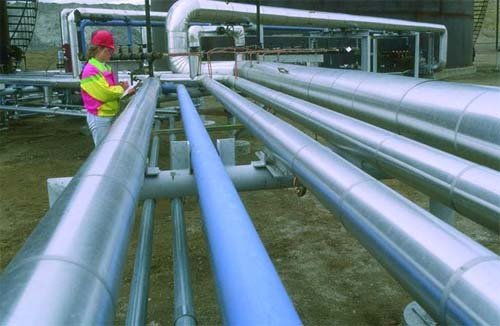 Мастер-класс по продажам решений для ЖКХОбзор линейки решений 1С для ЖКХ
[Speaker Notes: 1С:Технический расчетный центр теплосети]
1С:Технический расчетный центр теплосети
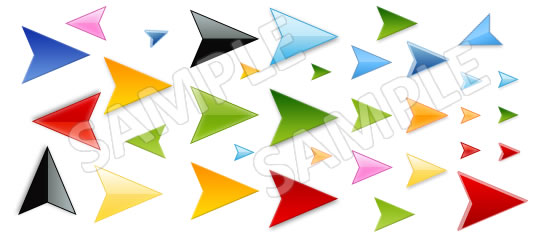 Программный продукт «1С:Технический расчетный центр теплосети» учитывает специфику теплоэнергетических предприятий:
Тепловых и теплоэнергетических компаний
Энергосбытовых и теплосбытовых компаний
Региональных сетевых компаний (РСК)
Территориальных генерирующих компаний (ТГК)
Региональных диспетчерских управлений (РДУ)
[Speaker Notes: … решение предназначено для автоматизации предприятий, оказывающих услуги теплоснабжения]
1С:Технический расчетный центр теплосети
[Speaker Notes: Существует несколько вариантов поставок программного продукта 1С: Технический расчетный центр теплосети 
	
Первый вариант поставки - это решение 1С:Предприятие 8. Технический расчетный центр теплосети, стоимостью 27000 рублей. Это полностью оригинальное решение разработанное на базе платформы 1С:Предприятие 8.2. Это поставка для полной автоматизации одного рабочего места. 
	
Следующий вариант поставки - 1С:Предприятие 8. Технический расчетный центр теплосети. Поставка на 5 пользователей, стоимостью  53000 рублей, это поставка, предназначена для организации 5 рабочих мест.
	
Решение 1С:Предприятие 8. Технический расчетный центр теплосети. Базовая версия, стоимостью 15000 рублей. Она имеет стандартные технологические ограничения: 
	Во-первых не поддерживается ведение учета по нескольким организациям в одной информационной базе, при этом 	предусмотрена возможность вести учет нескольких учреждений в отдельных информационных базах на одном компьютере.
	Во вторых одновременно с одной информационной базой может работать только один пользователь
	В третьих не поддерживается работа в варианте клиент-сервер и распределенных информационных баз,
	устанавливать данный программный продукт можно не более 3 раз.
  
Если же возникнет необходимость в увеличении количества рабочих мест, то, вы, являясь пользователем  основных поставок можете приобрести необходимое количество дополнительных многопользовательских лицензий на 1, 5 , 10 и 20 рабочих мест]
1С:Технический расчетный центр водоканала
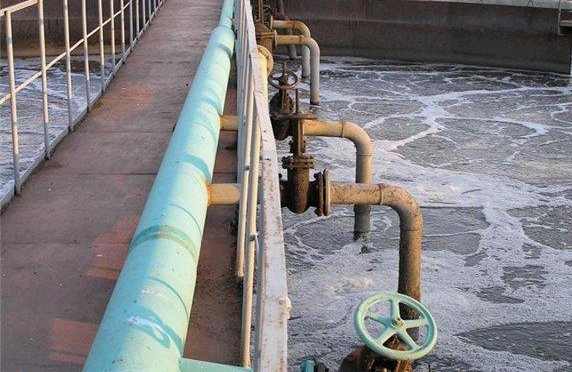 Мастер-класс по продажам решений для ЖКХОбзор линейки решений 1С для ЖКХ
[Speaker Notes: 1С:Технический расчетный центр водоканала]
1С:Технический расчетный центр водоканала
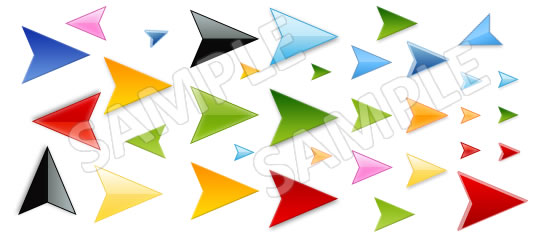 1С:Предприятие 8. Технический расчетный центр водоканала – продукт для автоматизации предприятий, оказывающих услуги горячего и холодного водоснабжения:
Городских водоканалов
Водопроводно–канализационных хозяйств
Коммунальных предприятий
Теплоэнергетических компаний
Энергосбытовых и теплосбытовых компаний
[Speaker Notes: … решение предназначено для автоматизации предприятий, оказывающих услуги водоснабжения]
1С:Технический расчетный центр водоканала
Компания «ВДГБ», 2012 г.
Благодарим завнимание!
тел.  8 (495) 980-25-39, 8(8362) 30-40-09
сайт: www.vdgb-soft.ru 
е-mail: clients@vdgb-soft.ru 
skype: vdgb_sale, vdgb_partner
ICQ: 649233291
YouTube: http://www.youtube.com/user/VDGBSOFT
[Speaker Notes: Благодарим за внимание!]